できるものならというのか？マルコ９しょう２３-２４せつ
【マルコ９しょう２３せつ】するとイエスはいわれた「できるものならというのか。しんじるものには、どんなことでもできるのです。」
できるなら・・・・・
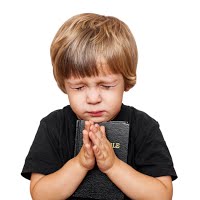 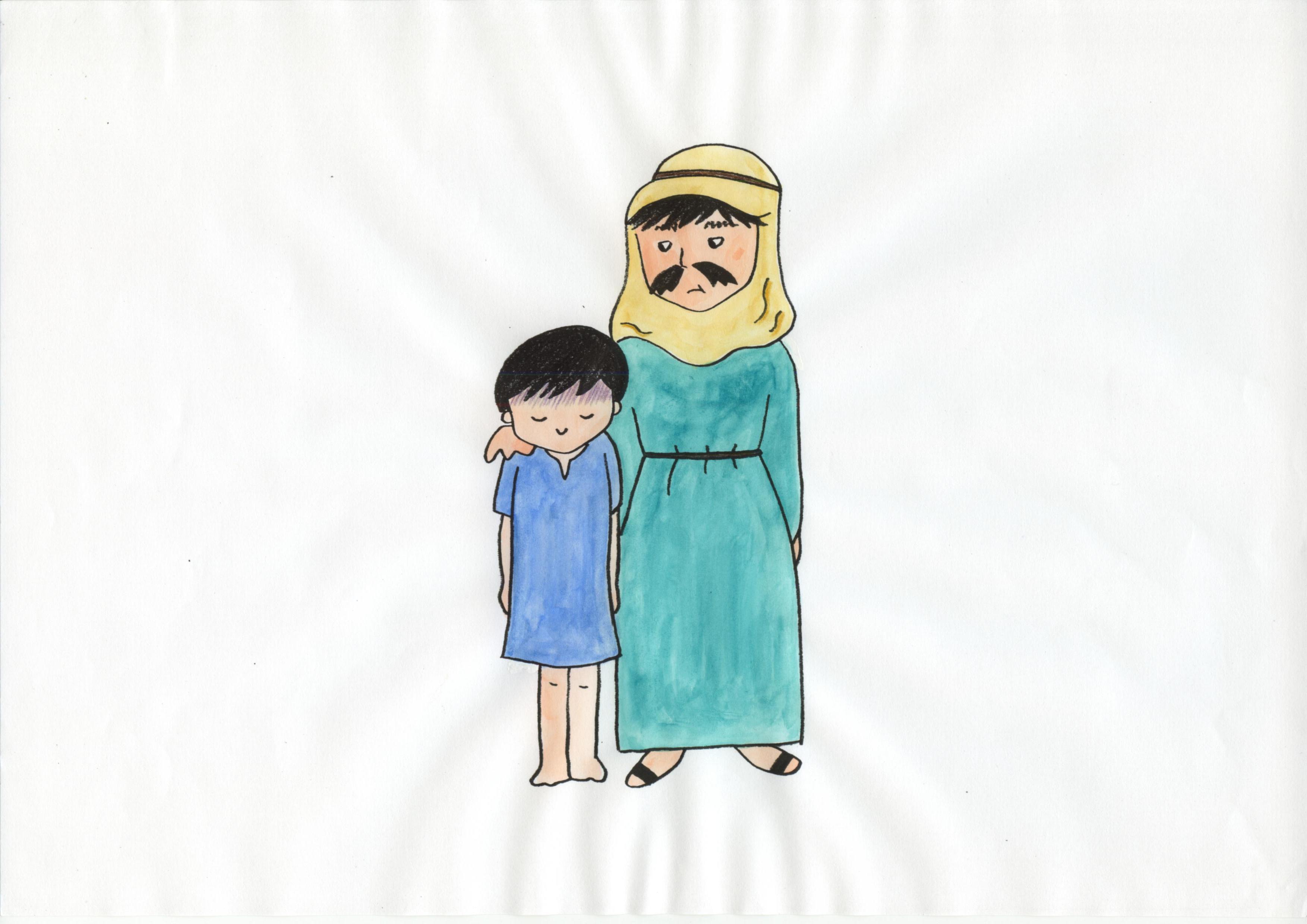 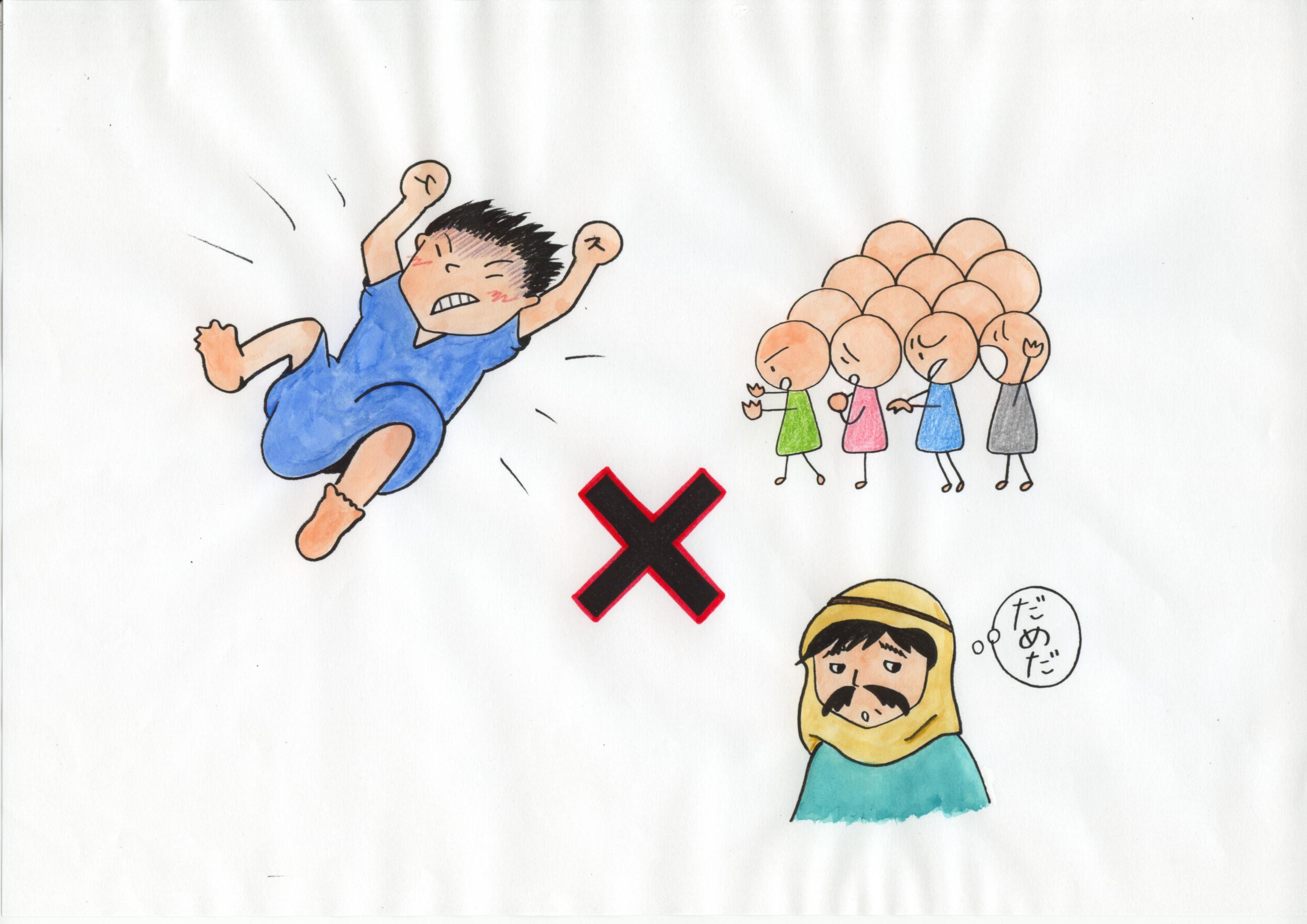 できるなら
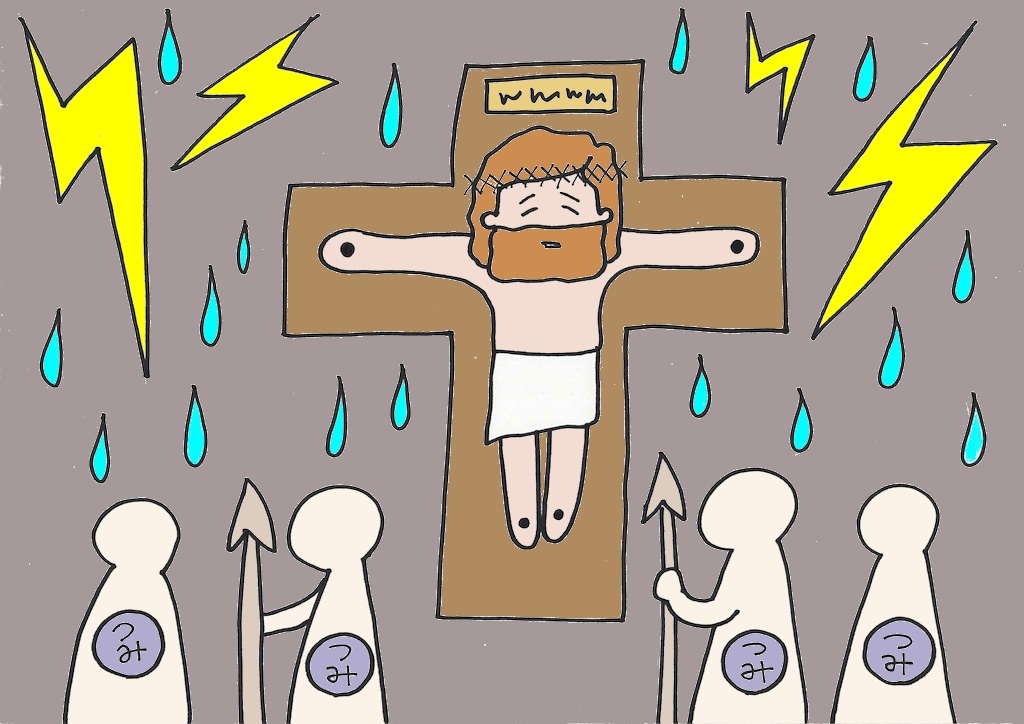 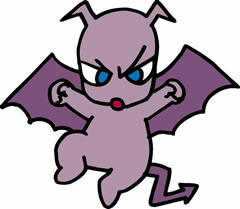 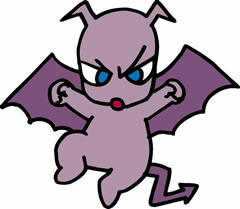 できるものならというのか
しんじるものはどんなことでもできるのです！
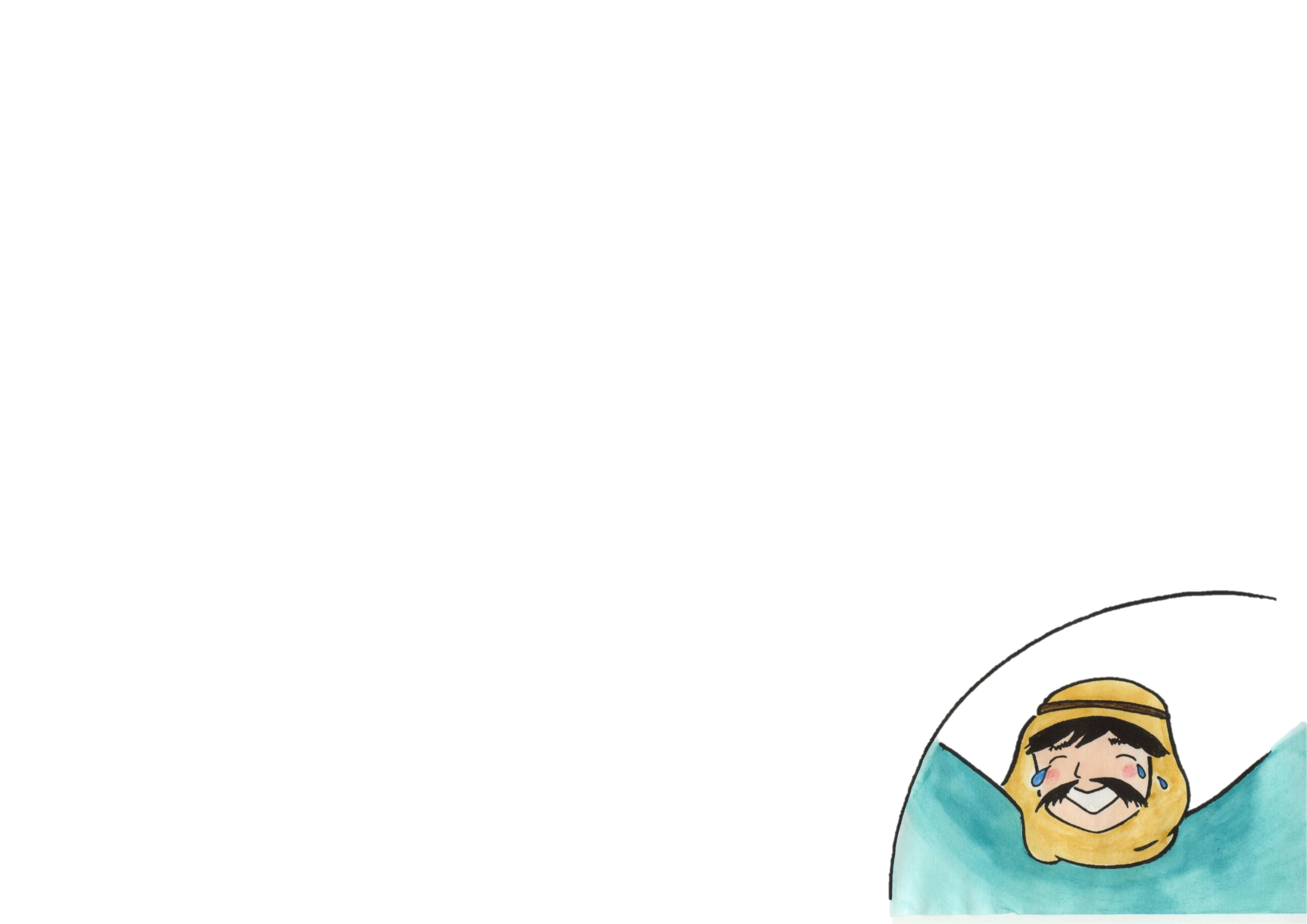 しんじます！ふしんこうなわたしをおゆるしください
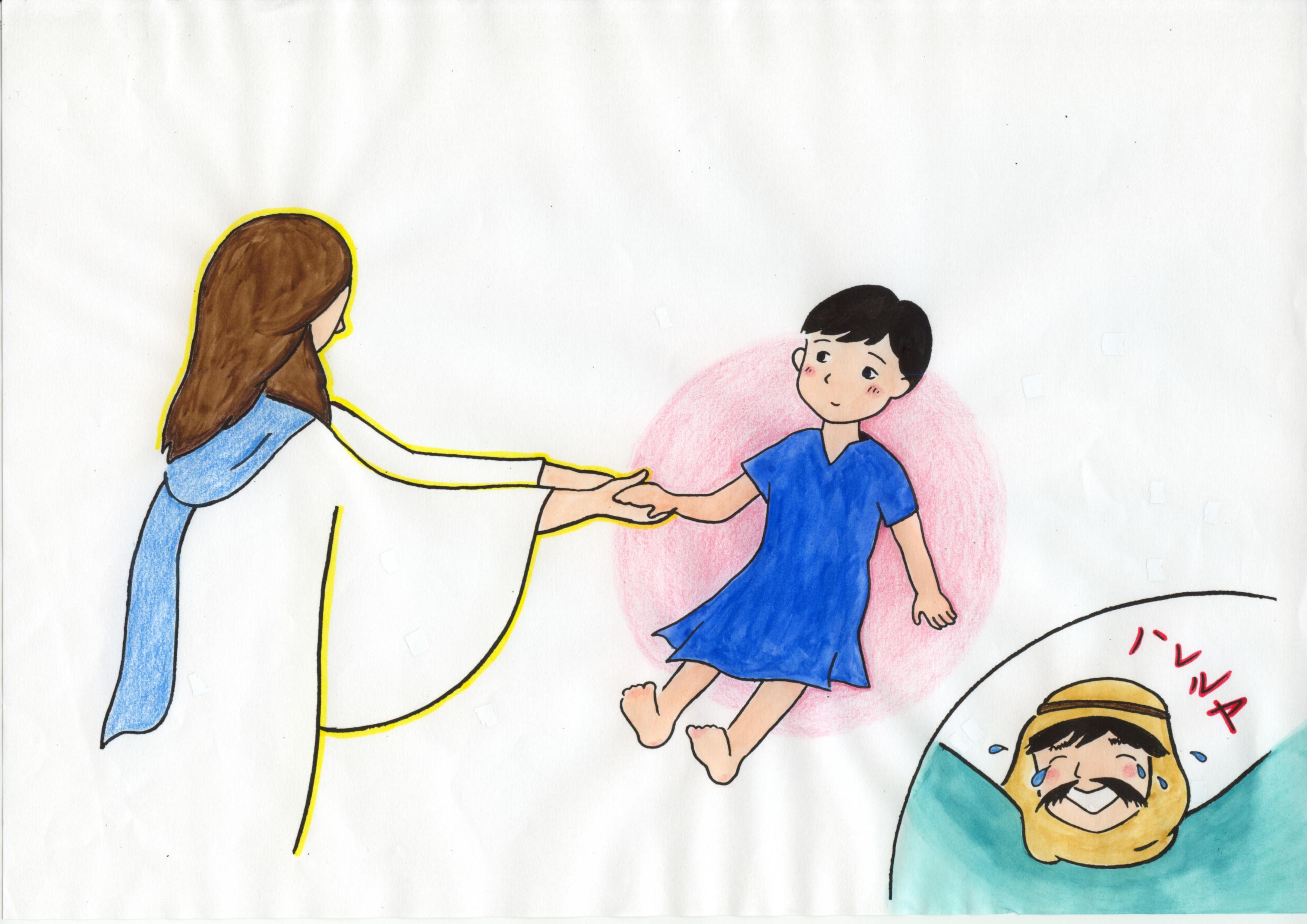 せいれいさま！
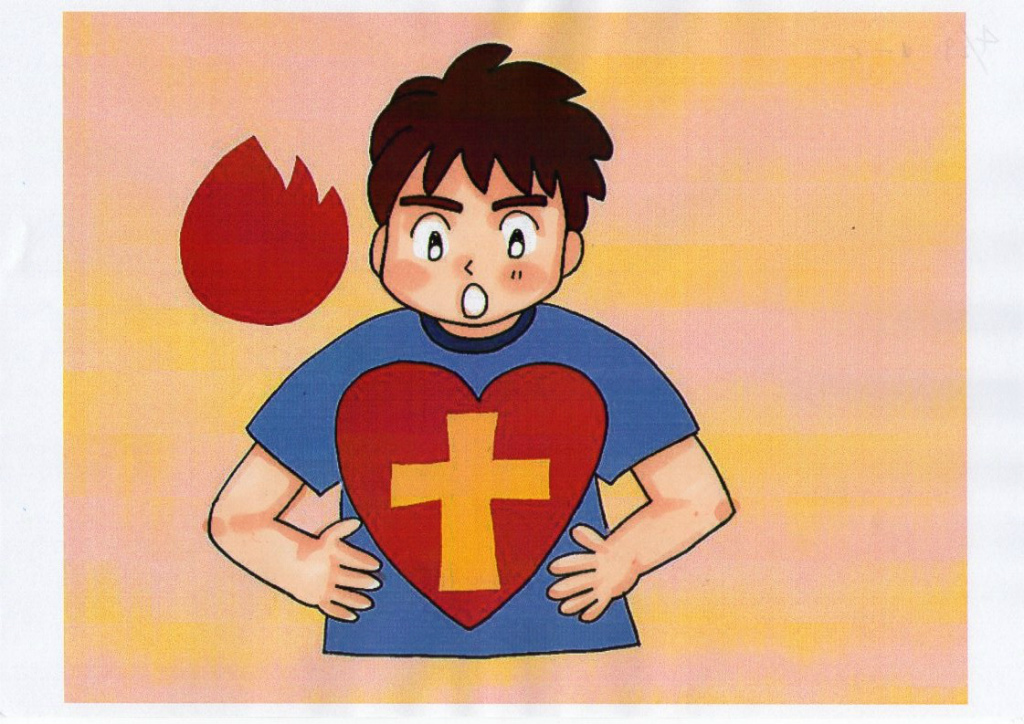 [Speaker Notes: ．　聖霊はイエス様を信じるすべての人々の内に住んでおられますＣ．　イエス様を信じた人は神様のものであってもはや自分自身のものではありません]